Tendencias de los sistemas de pensiones a nivel mundial y los principios normativos de la OITFabio Durán-ValverdeDepartamento de Protección Social, OIT GinebraPresentación a los representantes de los Comités Ejecutivos de las centrales sindicalesBogotá, 15 de agosto 2019
Estructura de los sistemas de pensiones en el mundo: diversidad de modelos
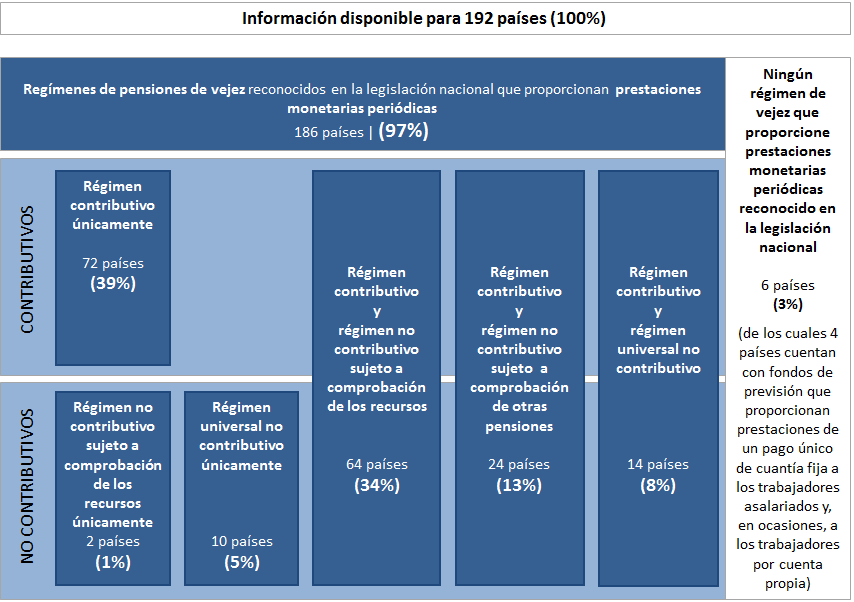 Fuente: OIT, Informe Mundial sobre la Protección Social 2017-19
[Speaker Notes: The vast majority of countries (186 out of 192 countries for which information is available) provide pensions in the form of a periodic cash benefit through at least one scheme and often through a combination of different types of contributory and non-contributory schemes (see figure 4.1). The remaining six countries do not offer periodic benefits; some provide lump-sum benefits through provident funds or similar programmes.
The combination of contributory and non-contributory schemes is the most predominant form of organization of pension systems in the world: 101 countries feature both contributory and non-contributory pension schemes.]
Muchos países lograron aumentos significativos en la cobertura de las pensiones
Indicador 1.3.1 de los ODS relativo a la cobertura efectiva de los adultos mayores: comparación de la proporción de la población que supera la edad legal de jubilación y percibe una pensión de vejez, 2000 y 2010-2016 (porcentajes)
Fuente: OIT, Informe Mundial sobre la Protección Social 2017-19, Figura 4.6.
Mientras tanto, 32,1% de los adultos mayores no reciben ningún beneficio de pensión
Indicador 1.3.1 de los ODS relativo a la cobertura efectiva de los adultos mayores: porcentaje de personas que superan la edad legal de jubilación y percibe una pensión de vejez, por región, año más reciente con datos disponibles
Fuente: OIT, Informe Mundial sobre la Protección Social 2017-19, Figura 4.3.
[Speaker Notes: Nota: Proporção de pessoas idosas que recebem uma pensão: proporção de pessoas acima da idade legal de reforma que recebem uma pensão de velhice em relação às pessoas acima da idade legal de reforma. Estimativas regionais e globais ponderadas pela população em Idade de aposentadoria.]
La edad de retiro aumentará en la mitad de los países de la OECD y en otros países, hombres
2016
Futuro
Tasas de reemplazo futuras para trabajadores de ingreso medio y bajo en los países de la OECD y G20
Tasas de contribución obligatoria a pensiones de un trabajador medio en 2016, OECD y otros
Fuente: OIT, Informe Mundial sobre la Protección Social 2017-19, Figura 4.3.
Gasto en pensiones (% del PIB) y población adulta mayor (% de la población total)
Medidas de reforma de pensiones alrededor del mundo...
528 medidas de reforma de pensiones anunciadas por gobiernos entre 2010 y 2018, por región
Europa y Asia Central
Américas
Asia y Pacífico
África
Estados Árabes
Contracción
Expansión
Neutra/Indeterminada
Fuente: Monitor de Protección Social de la OIT, 2010-2020.
Las medidas de reforma incluyen, por ejemplo, el aumento de la edad de retiro, extensión de la cobertura, aumento de beneficios, entre otras...
Fuente: Monitor de Protección Social de la OIT, 2010-2020.
232 medidas anunciadas por los gobiernos en materia de reforma de pensiones
Fuente: Monitor de Protección Social de la OIT, 2010-2020.
Introducción parcial o total de sistemas de capitalización individual (reformas estructurales)
1981-2014: 30 países implementaron reformas estructurales:
En América Latina (14): Chile (primero, en 1981), Perú (1993), Argentina y Colombia (1994), Uruguay (1996), Bolivia, México y Venezuela (1997), El Salvador (1998), Nicaragua (2000), Costa Rica y Ecuador (2001), República Dominicana (2003) y Panamá (2008). 
En Europa Oriental y la ex Unión Soviética (14): Hungría y Kazajistán (1998), Croacia y Polonia (1999), Letonia (2001), Bulgaria, Estonia y la Federación de Rusia (2002), Lituania y Rumania (2004), Eslovaquia (2005), Macedonia (2006), la República Checa (2013) y Armenia (2014).
En África: Nigeria (2004) y Ghana (2010).
Nota: esta es una cantidad pequeña de países (30 de los 192 países del mundo). 
Situación en 2018: 18 países han revertido las reformas estructurales: 
Venezuela (2000), Ecuador (2002), Nicaragua (2005), Bulgaria (2007), Argentina (2008), Eslovaquia (2008), Estonia, Letonia y Lituania (2009), Bolivia (2009), Hungría (2010), Croacia y Macedonia (2011), Polonia (2011), la Federación de Rusia (2012), Kazajistán (2013), la República Checa (2016) y Rumania (2017). 
La mayoría de las privatizaciones fueron respaldadas por el Banco Mundial, FMI, la OCDE, USAID y los Bancos Asiático o Interamericano de Desarrollo, a pesar de las advertencias de la OIT.
Tipología de las reformas estructurales de pensiones 1981-2014
Puntos para reflexión: 1. Las tasas de cobertura se estancaron o disminuyeron
…puntos para reflexión 2. Los niveles de beneficios se deterioraron
…puntos para reflexión3. Elevados costos de transición
…puntos para reflexión4. Aumento de los costos administrativos
Costos administrativos antes y después de las reformas estructurales en países seleccionados (en % de las cotizaciones)
…puntos para reflexión5. Aumento de la desigualdad de género
6. Riesgos demográficos y del mercado financiero transferidos a los individuos
Reversión de las reformas estructurales
19
Resumen de tendencias mundiales
Tendencia principal: aumento de la cobertura, tanto contributiva como no contributiva
Impacto de la formalización en América Latina
Sistemas no contributivos: principalmente en África

Reformas paramétricas: 
Edad de retiro
Condiciones de elegibilidad para recibir una pensión
Ajustes de benefícios (contracción y expansion)

Reformas estructurales: 
Introducción y reversiones
Princípios normativos de la OIT  para la reforma de pensiones
La seguridad social como derecho humano: universalidad de la cobertura basada en la solidaridad social (Constitución de la OIT y varios instrumentos de la ONU)
Solidaridad y financiamiento colectivo (C.102)
Derecho a las prestaciones en virtud de la ley (C.102)
Suficiencia y previsibilidad de las prestaciones (C.102)
No discriminación, igualdad de género y capacidad de respuesta a las necesidades especiales (R.202)
Responsabilidad total y primaria del Estado (CIL n.89 2001)
Transparencia y buena gestión financiera y administrativa (R.202)
Participación de los interlocutores sociales y consulta con otras partes interesadas (R.202 y varios convenios de seguridad social)
Sostenibilidad financiera, fiscal y económica (R.202; CIT n. 89, 2001).
El Modelo Multipilar de Pensiones de la OIT
Nivel de beneficio
Ahorro personal 
(voluntario y privado)
3er Pilar
Regímenes complementarios
(obligatorio o voluntario)
2o Pilar
Seguro Social (obligatorio)
1er Pilar
Pensión Universal (Piso de Protección Social para la Vejez)
Piso o “Pilar 0”
Cobertura de la población
Ingreso alto
Ingreso bajo
Consideraciones finales
Respeto de los principios básicos y de las normas internacionales
Transparencia y disponibilidad de información fiable
Basado en estudios técnicos, financieros y actuariales
Consideración de los efectos distributivos inter e intra generacionales
Aprender de las experiencias internacionales
Diálogo social y consulta con los interlocutores
Proceso dinámico y necesidad de ajustes regulares - costo de la inacción y minimización de riesgos de diseño.
¡ Muchas gracias !
Contacto:    
Departmento de Protección Social,
Organización Internacional del Trabajo (OIT)
Email: socpro@ilo.org 
Visite: www.social-protection.org
http://www.ilo.org/
24